Figure 2. Age-standardized mortality rate per 100,000 person-years (standardized to the age distribution of the cohort ...
Am J Epidemiol, Volume 169, Issue 11, 1 June 2009, Pages 1344–1351, https://doi.org/10.1093/aje/kwp053
The content of this slide may be subject to copyright: please see the slide notes for details.
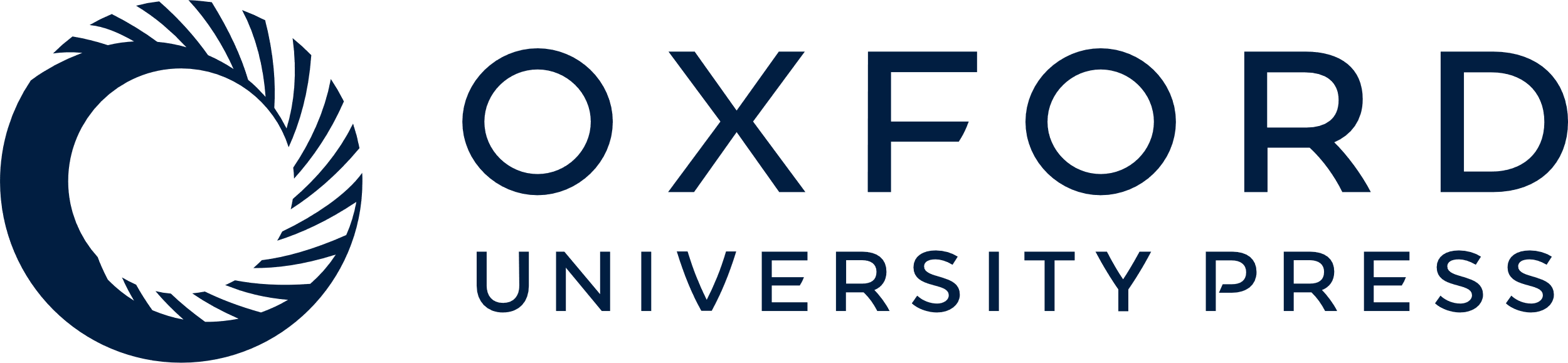 [Speaker Notes: Figure 2. Age-standardized mortality rate per 100,000 person-years (standardized to the age distribution of the cohort in men and women) according to the combination of waist circumference and moderate and vigorous physical activity, National Institutes of Health-AARP Diet and Health Study, 1996–2006. Waist circumference categories: , group 1 (men <94 cm, women <80 cm); , group 2 (men 94–<102 cm, women 80–<88 cm); , group 3 (men 102–<110 cm, women 88–<96 cm); , group 4 (men ≥110 cm, women ≥96 cm).


Unless provided in the caption above, the following copyright applies to the content of this slide: American Journal of Epidemiology Published by the Johns Hopkins Bloomberg School of Public Health 2009.]